Test N°15
Attention : vous avez droit entre 
15 et 25 secondes par calcul
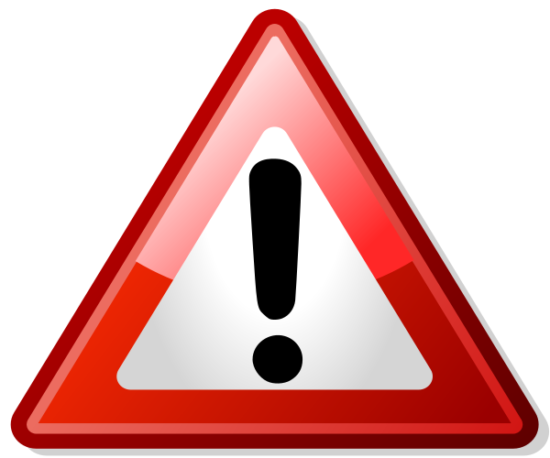 Calcul n°1
Calcul n°2
( 192)  ( 2,5)  0,5  4
Calcul n°3
Calcul n°4
Calculer 25 % de 96
Calcul n°5
Compléter ce tableau de proportionnalité
Calcul n°6
Compléter tableau de proportionnalité ?
Calcul n°7
Calcul n°8
Calcul n°9
Calcul n°10
LE TEST EST TERMINE